Indefiniittipronominit
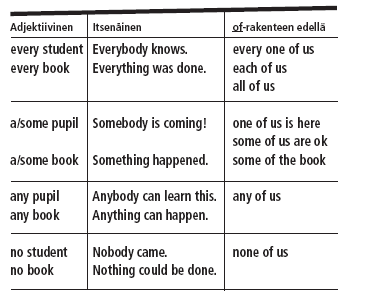 INDEFINIITTIPRONOMINIT: 
every
Mitä muotoja on every-pronomineilla? 
Mitä ne tarkoittavat suomeksi? 
Milloin käytetään mitäkin? 

Every student knows this.
Everybody was present.
Everyone had arrived on time.
Everything was alright.
Each of them was happy.
Every one of us said so.
All of us were given a raise.
Every student knows this.
Everybody was present.
Everyone had arrived on time.
Everything was alright.
every
	adjektiivinen muoto substantiivin edellä  
everybody / everyone
	itsenäinen muoto ihmisistä  
everything
	itsenäinen muoto esineistä ja asioista
’Itsenäinen’ tarkoittaa, ettei sitä voi seurata substantiivi.
Each of them was happy.
Every one of us said so.
All of us were given a raise.
each of them + yksikkö
	’jokainen heistä’
every one of us + yksikkö
	’jokainen meistä’ 
all of us + monikko 
	’me kaikki’
INDEFINIITTIPRONOMINIT:
some
Mitä muotoja on some-pronominilla?
Mitä ne tarkoittavat suomeksi?
Milloin niitä käytetään? 
I know some people who might help.
We need some money right now.
Shh! Somebody is at the door.
I saw something awful yesterday.
One of them was badly injured.
Some of us were ready to help.
Some of the house could be saved.
I know some people who might help.
We need some money right now.
Shh! Somebody is at the door.
I saw something awful yesterday.
some
adjektiivinen muoto substantiivin edellä:
some + ihminen = ‘joku’, ‘jotkut’ 
some + esine, asia = ‘osa’, ‘jonkin verran’  
somebody / someone
itsenäinen muoto ihmisistä 
something 
itsenäinen muoto esineistä ja asioista
One of them was badly injured.
Some of us were ready to help.
 Some of the house could be saved.
one of them + yksikkö
	’joku heistä’  
some of us + monikko
	’jotkut meistä’  
some of the house + yksikkö
	’osa talosta’
INDEFINIITTIPRONOMINIT: 
any
I’ve never talked to any strangers.
You’ve done hardly anything yet.
We couldn’t save any of them.
Have you any ideas of what to do?
Did you see anybody there?

Millaisia lauseita kolme ensimmäistä esimerkkiä ovat? 
Entä kaksi viimeistä lausetta? 
Mitä any-alkuisia pronomineja löydät esimerkeistä?
I’ve never talked to any strangers.
You’ve done hardly anything yet.
We couldn’t save any of them.		
Have you any ideas of what to do?       
Did you see anybody there?
Any-pronomineja käytetään useimmiten kielto- ja kysymyslauseissa.
Kielteiset ja kysyvät lauseet:  
’any’ kieltolauseissa aina vasta kieltosanan jälkeen 	
Muista myös muut kieltosanat esim. hardly, seldom, without
I’ve never talked to any strangers.
You’ve done hardly anything yet.
We couldn’t save any of them.		
Have you any ideas of what to do?       
Did you see anybody there?
any
	adjektiivinen muoto substantiivin edellä
anybody / anyone 
	itsenäinen muoto ihmisistä  
anything
	itsenäinen muoto esineistä ja asioista
any of them + yksikkö tai monikko
INDEFINIITTIPRONOMINIT: 
any
Miten suomentaisit nämä lauseet? 
		Anyone can learn English.
		Anything could happen.
		Take any of the apples.

Any-pronominilla on myönteisissä väitelauseissa yleistävä merkitys: 
kuka tahansa 
mitä tahansa
minkä tahansa
INDEFINIITTIPRONOMINIT: 
no
Montako kieltosanaa voi yhdessä lauseessa olla? 
Mitä no-alkuisia pronomineja löydät? 

No teacher is perfect.
I have no money.
I’ll trust no one ever again.
Nobody said anything.
Nothing happened.
None of us was pleased.
No teacher is perfect.
I have no money.
I’ll trust no one ever again.
Nobody said anything.
Nothing happened.
None of us was pleased.
Vain yksi kielteinen sana lauseessa!  

No = adjektiivinen muoto substantiivin edellä
No teacher is perfect.
I have no money.
I’ll trust no one ever again.
Nobody said anything.
Nothing happened.
None of us was pleased.
nobody / no one
	itsenäinen muoto ihmisistä  
nothing
	itsenäinen muoto esineistä ja asioista  
none of them + yksikkö tai monikko
INDEFINIITTIPRONOMINI: 
no
Miten sanoisit lauseet englanniksi? 
Mikä ero on sanajärjestyksessä?

1. Kukaan ei tullut. 
		Nobody came.
2. Mikään ei liikkunut. 
		Nothing moved.
3. En puhunut kenellekään.
	I didn’t talk to anybody.
	I talked to nobody. /
any-pronominit eivät aloita kielteistä lausetta 
lauseessa vain yksi kielteinen sana  
kielteinen sana ei ole aina verbin vieressä
Activate
Kaikki tietävät jotain.
Kukaan ei tiedä kaikkea. 
Mitä tahansa voi tapahtua jollekin meistä. 
Jotain tapahtui joillekin meistä.
Jokainen teistä saattaa tietää jonkin osan tarinasta.
Kukaan heistä ei kertonut totuutta.
Osaako kukaan selittää sitä?
Kukaan muu kuin sinä ei voi ymmärtää minua.
Everybody / Everyone knows something.
Nobody / No one knows everything.
Anything might happen to one of us.
Something happened to some of us.
Every one of you / Each of you may/might know some part of the story.
None of them told the truth.
Can anyone/-body explain it?
No one/Nobody (else) but/except you can understand me.